Residential Review at the City of Austin
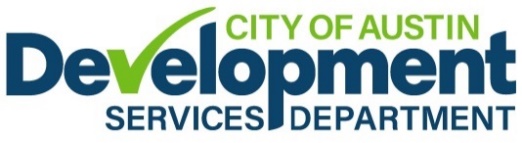 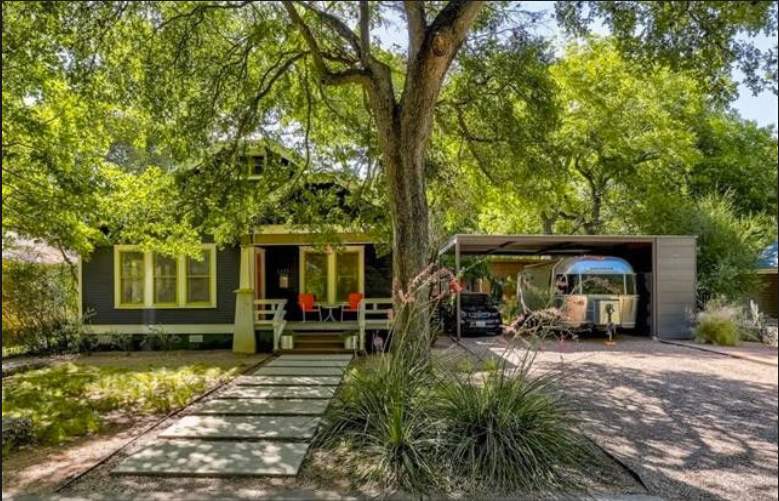 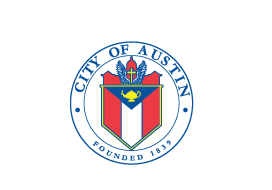 Susan BarrAustin Neighborhood Council - May 22, 2019
Building a Better Austin Together
TOPICS
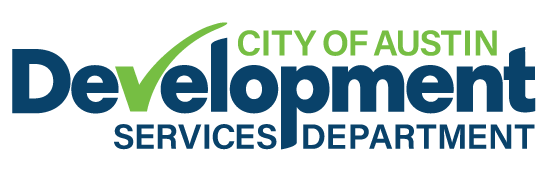 Overview
Zoning
Technical Review
Helpful Tips
Permit History Search
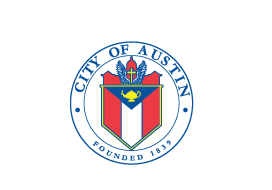 Building a Better Austin Together
OVERVIEW
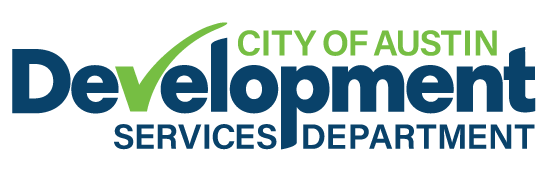 We permit residential building types that fall under the International Residential Code (IRC) and their accessory structures.
One and two family dwelling units no more than (3) stories above grade
Townhouses that are no more than (3) stories above grade and don’t have overlapping units
Pools
Garages & carports
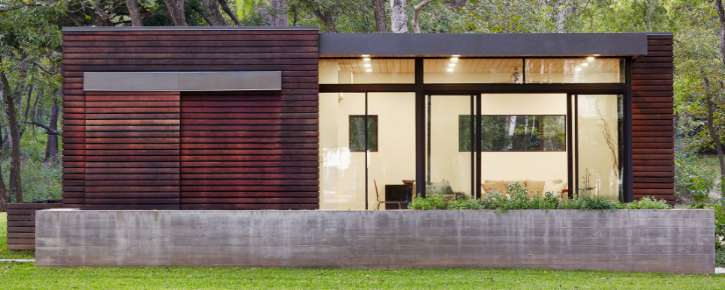 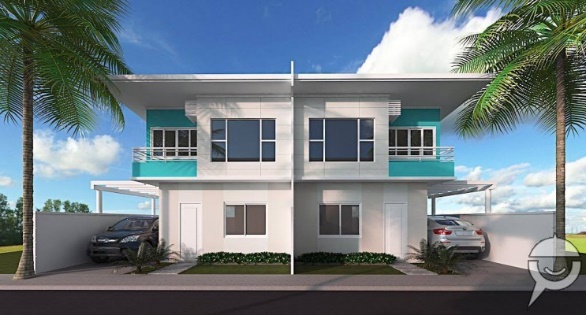 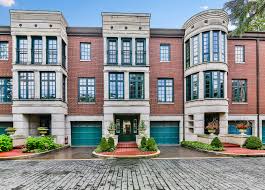 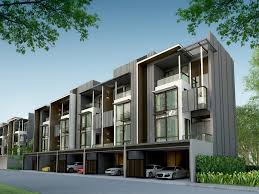 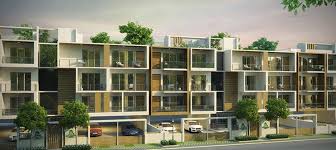 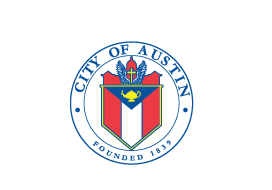 Building a Better Austin Together
Zoning Review
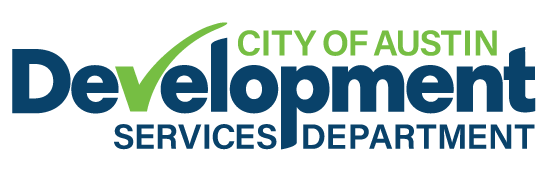 Zoning
Common classifications
LA
RR
DR
SF-1, SF-2, SF-3, SF-4A, SF-5, SF-6
MF
(+/- 60) neighborhood plans
(6) NCCD’s
Conditional Overlays
Subchapter F
PUDs
Driveway & Sidewalk
Parking
Use
Single family
Secondary apartments
Two family
Accessory Uses
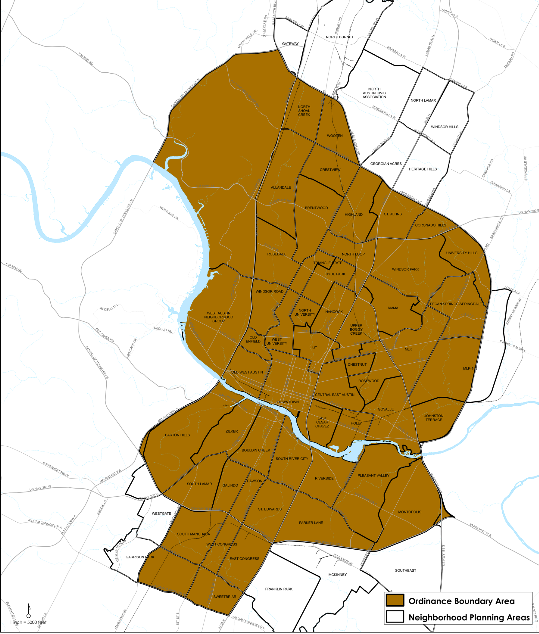 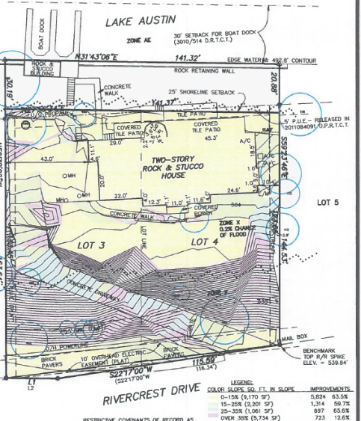 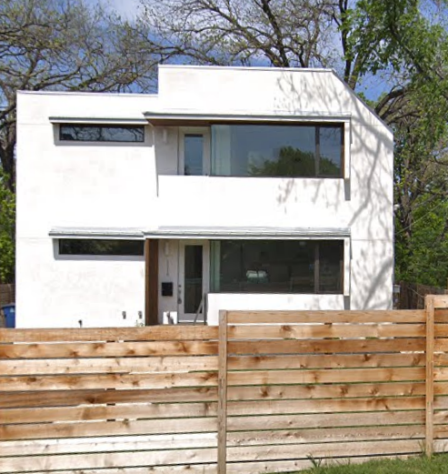 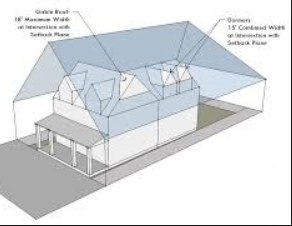 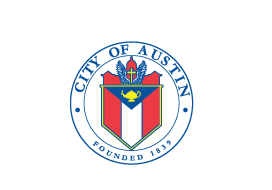 Building a Better Austin Together
Technical Review
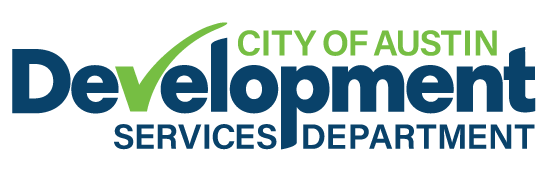 International Residential Code - Chapters 1-3, 5, 6, 8
Fire Resistance Rated Conastruction
Visitability Ordinance
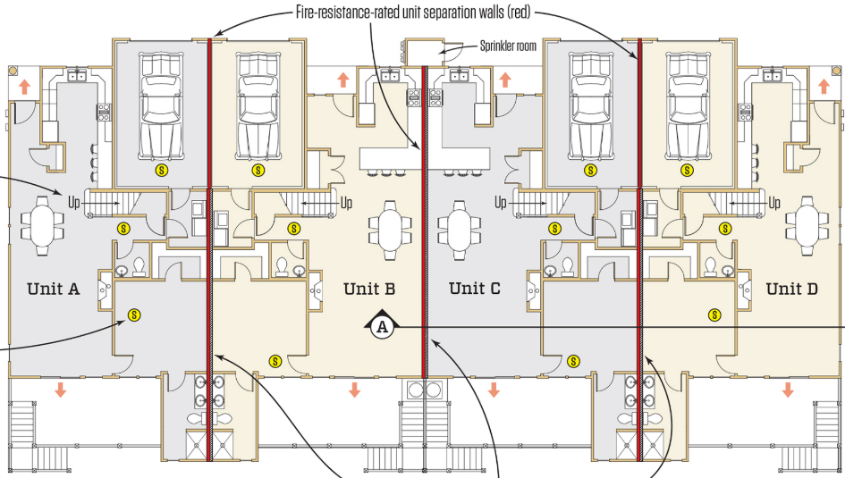 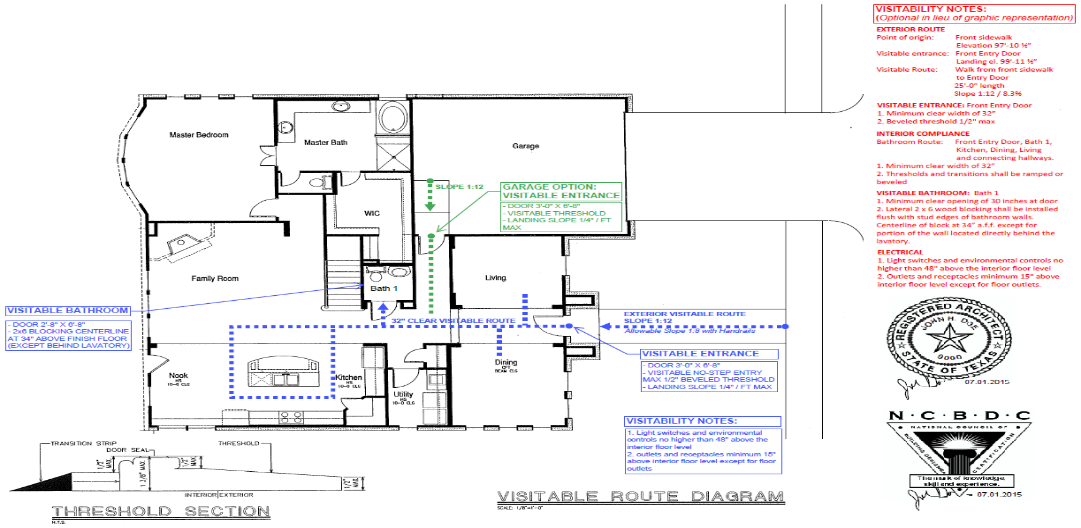 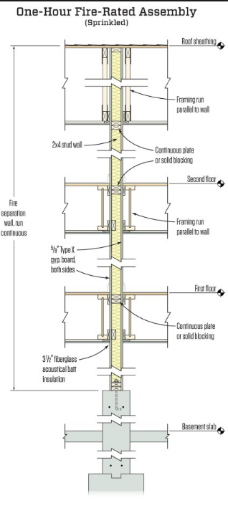 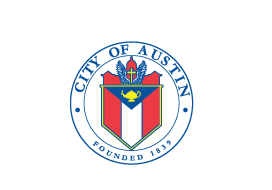 Building a Better Austin Together
HELPFUL TIPS
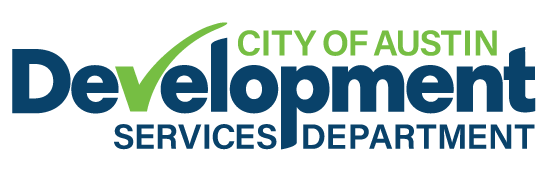 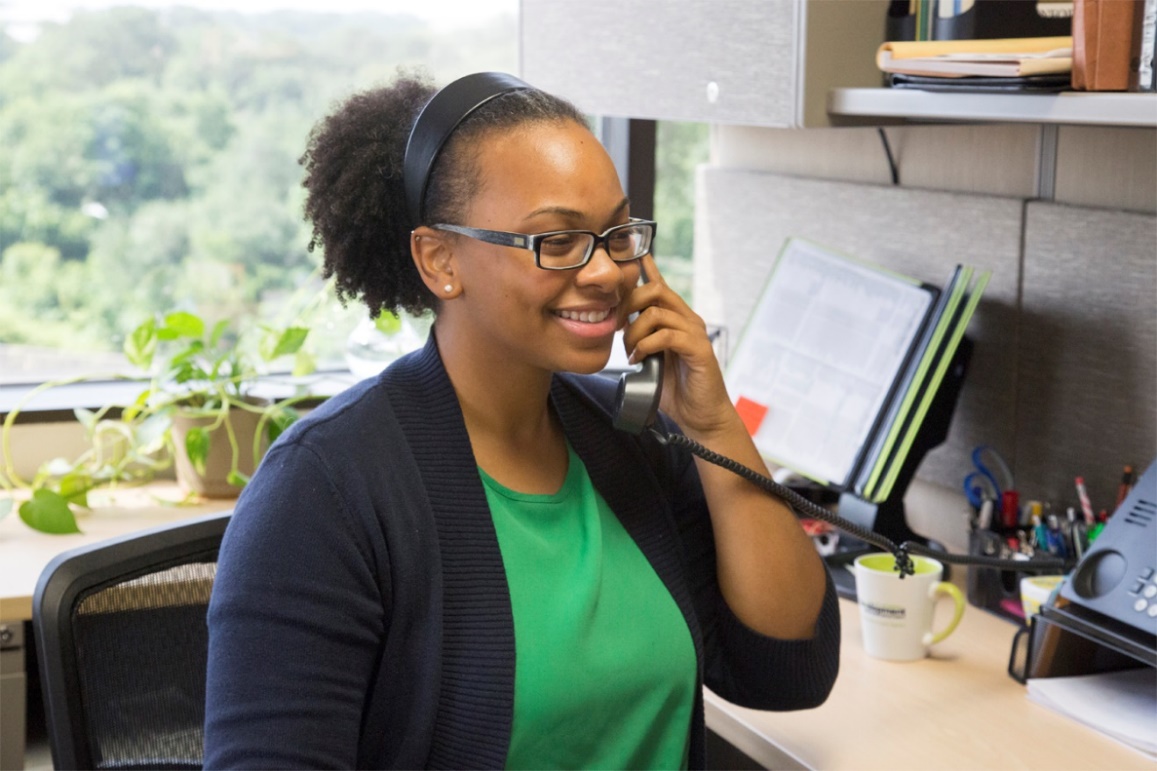 Community Outreach
Frost Bank
ABoR
HBA
AIA
NARI
Austin Infill Builders
Tiny Home & Simple Living Jamboree
Home & Garden Show
Atlas 14
Build Expo
Quarterly Stakeholder meetings
Residential Walk-in hours
M, W & F: 8 am – 12 pm
2nd floor of 505 Barton Springs Rd
Online Resources
http://www.austintexas.gov/residentialreview 
5.     Permttingatx.com
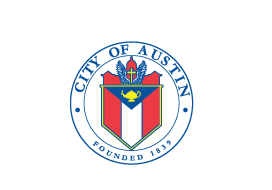 Building a Better Austin Together
Permit History Search
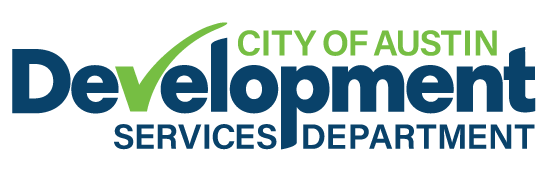 https://abc.austintexas.gov/web/permit/public-search-other
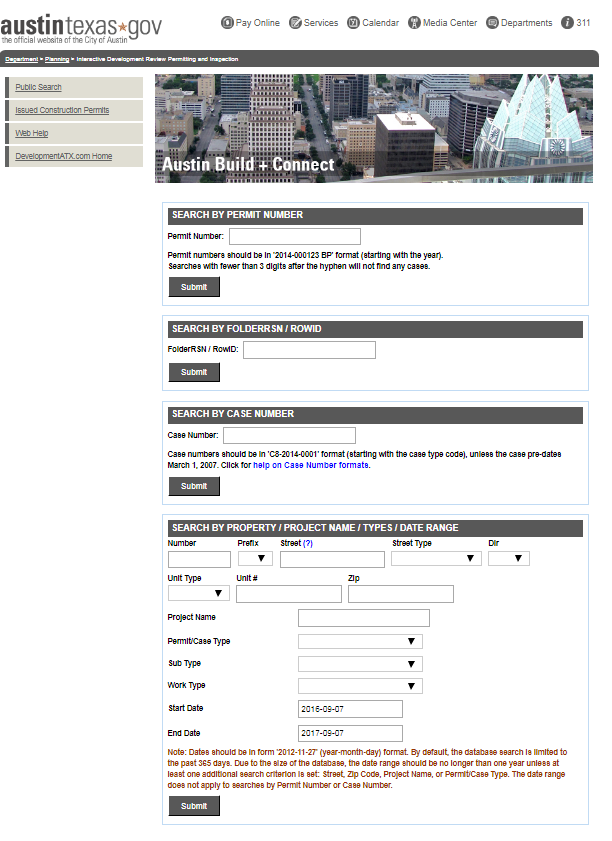 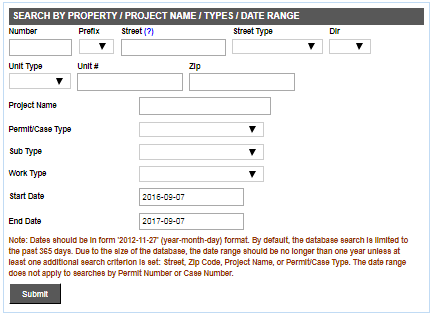 BACK DATE TO 1980
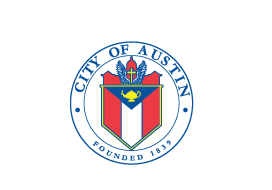 Building a Better Austin Together
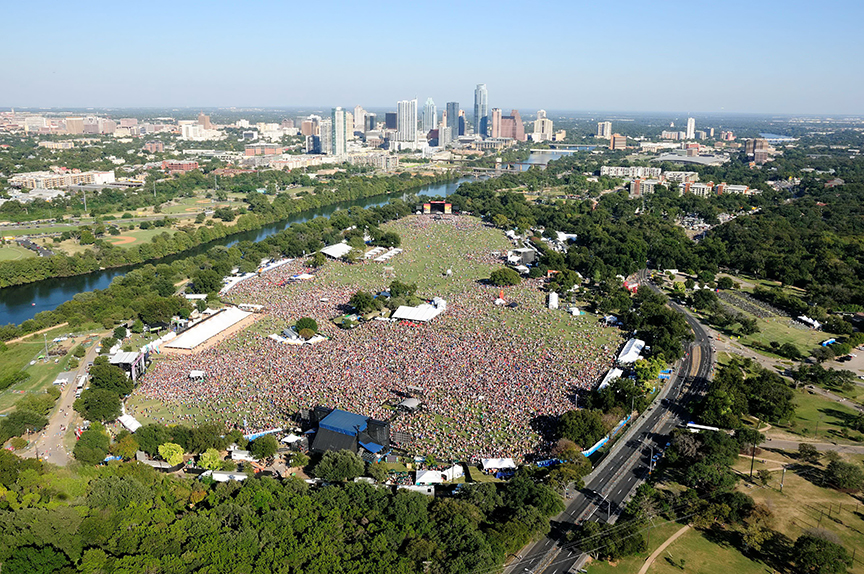 THANK YOU
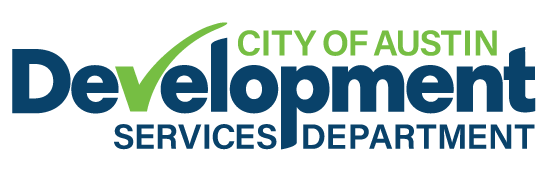 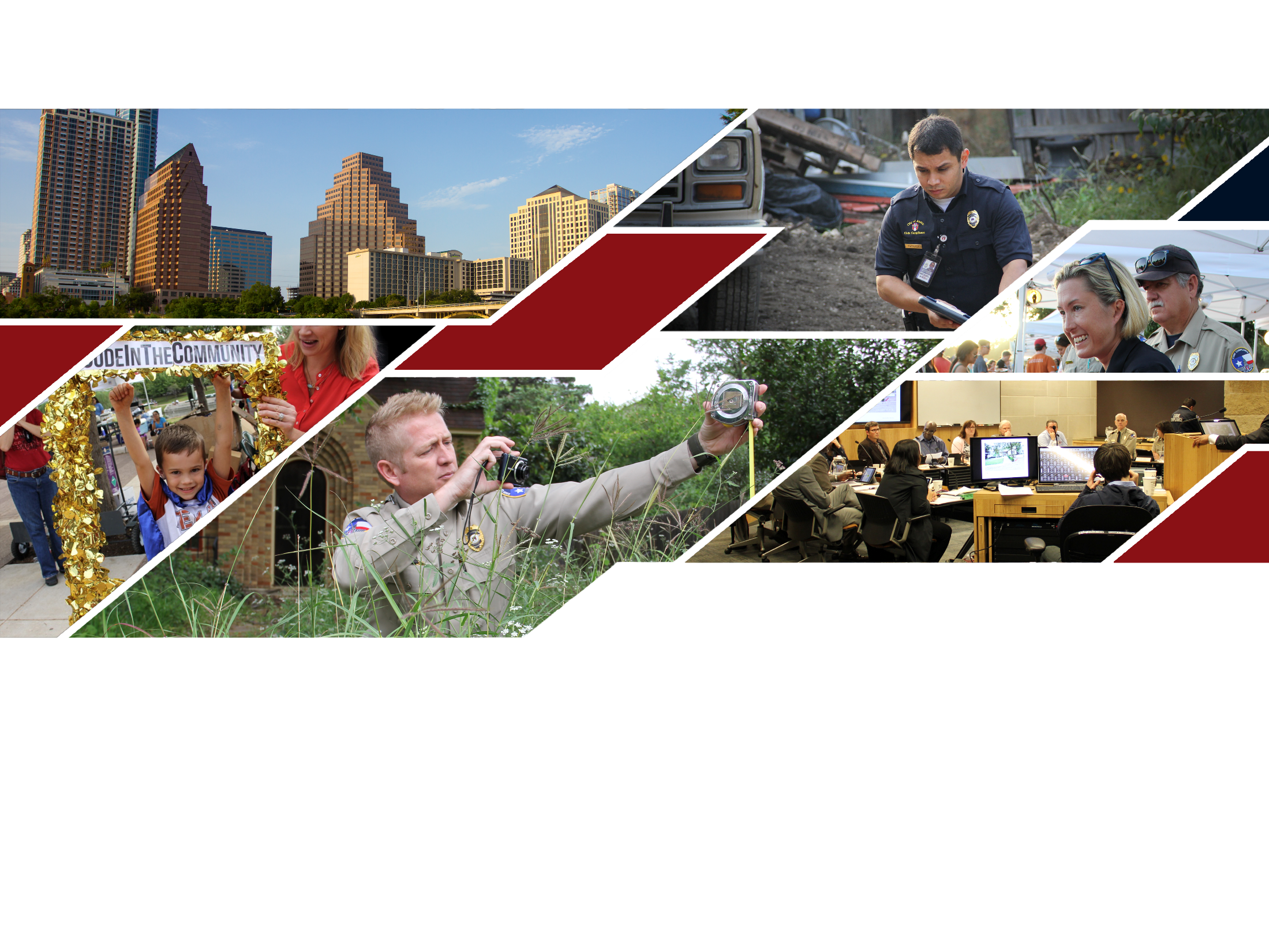 AUSTIN CODEPRESENTATION | PRESENTED BY JOSE ROIG May 22, 2019
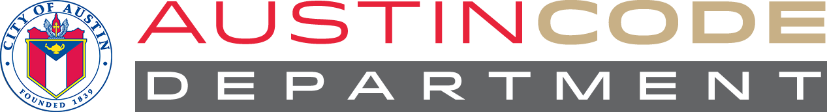 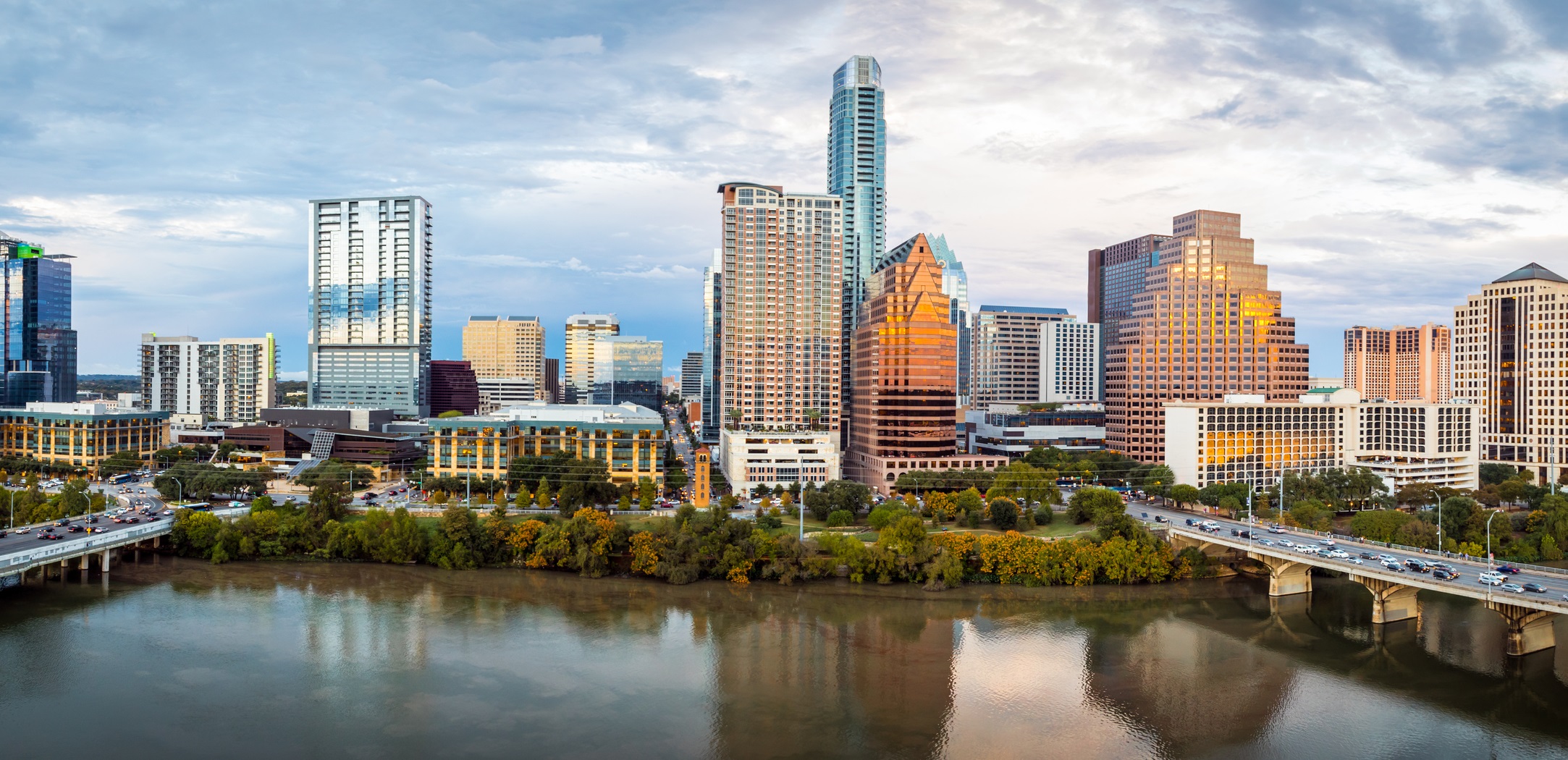 Vision
Building a Greater Austin together through Code Education, Collaboration and Enforcement.
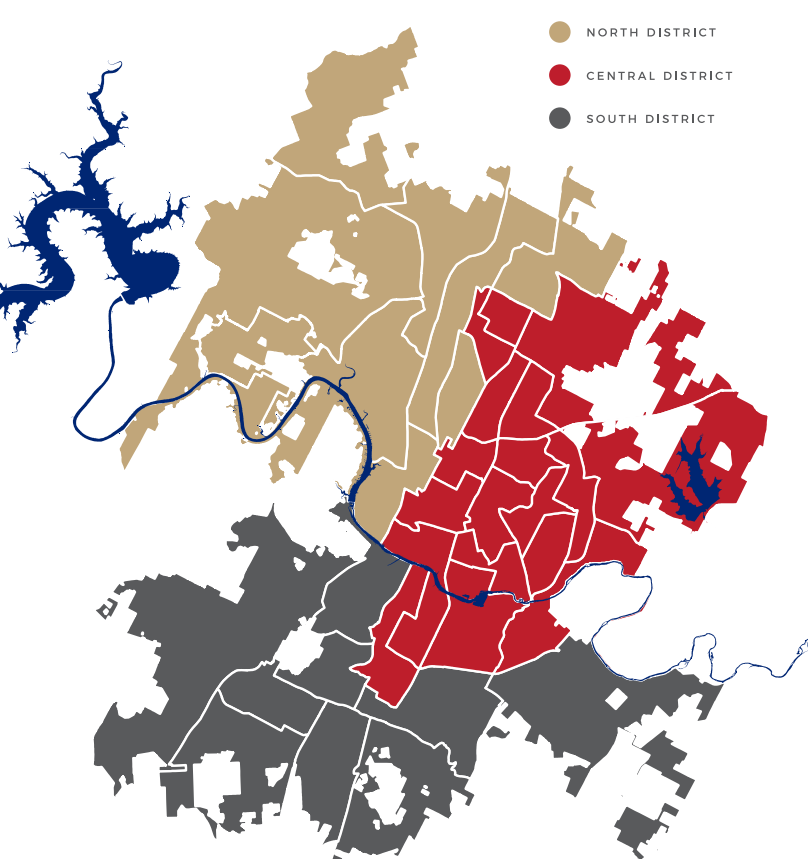 Service Areas
Building a Greater Austin together through Code Education, Collaboration and Enforcement.
WHAT WE DOKEEP PEOPLE SAFE IN OUR HOME, WORK AND COMMUNITY
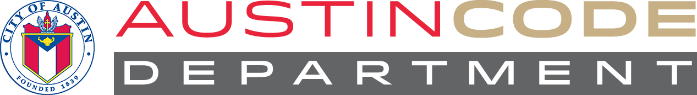 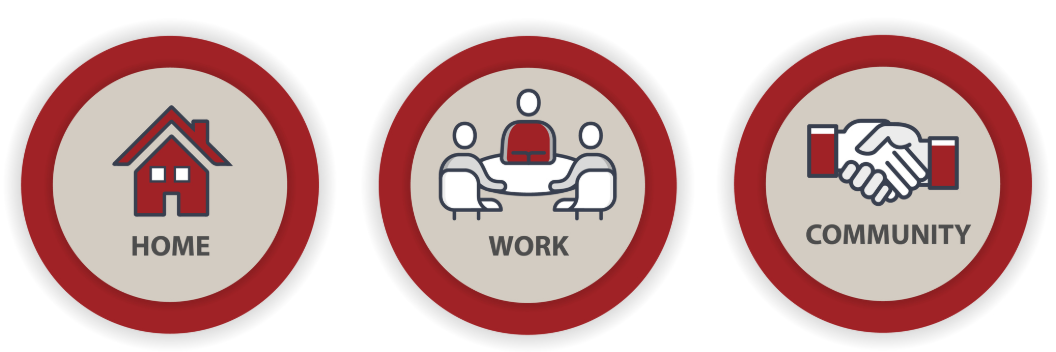 SAFE AT HOMETransforming a city begins at home -- whether it's a house or an apartment.
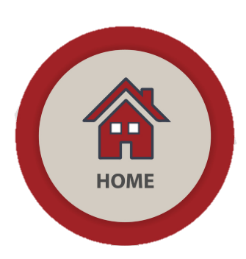 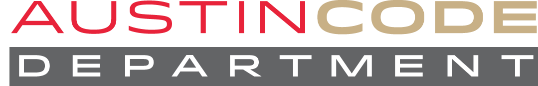 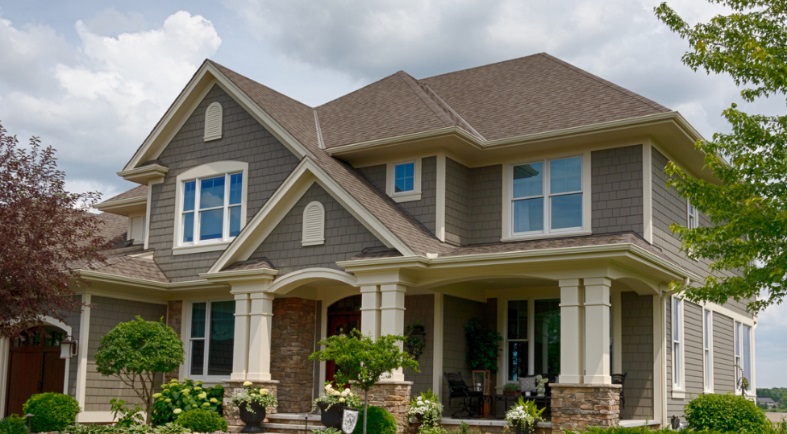 Austin Code investigates homes, apartments, duplexes and everything in between. 
Goal is to bring properties to a safe standard. 
Residents can call 3-1-1 to report a safety concern.
SAFE AT WORKEveryday, thousands of Austin residents enter their workplace building expecting their surroundings and the structure to be safe
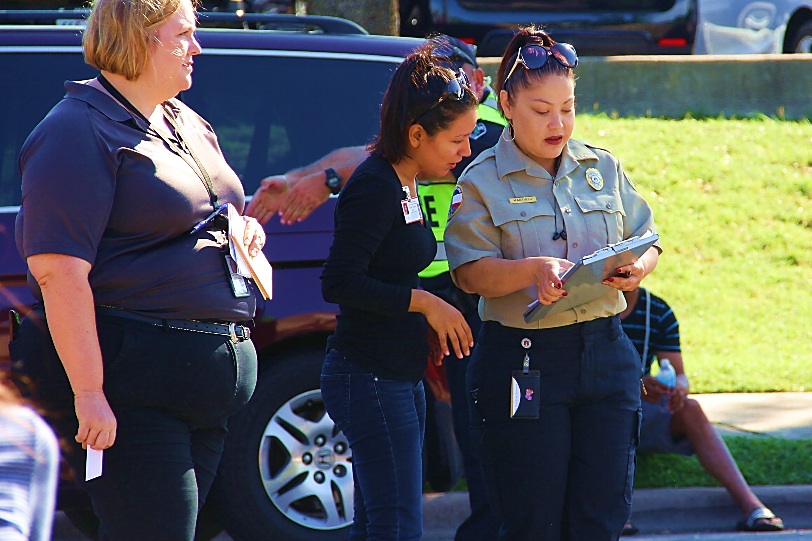 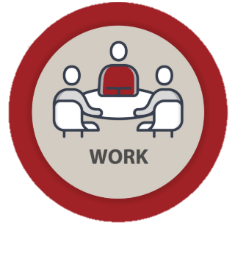 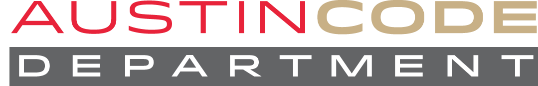 Ensure proper zoning of land use.
The licensing and registration program regulates: private waste haulers, billboards, hotels, motels, rooming and boarding houses, mobile homes, short-term rentals, sororities and fraternities and the repeat offender program in our community.
SAFE COMMUNITYCommunities are the heart and soul of Austin
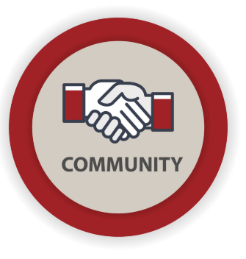 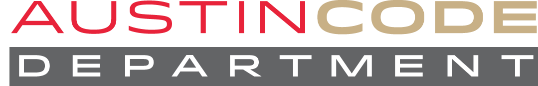 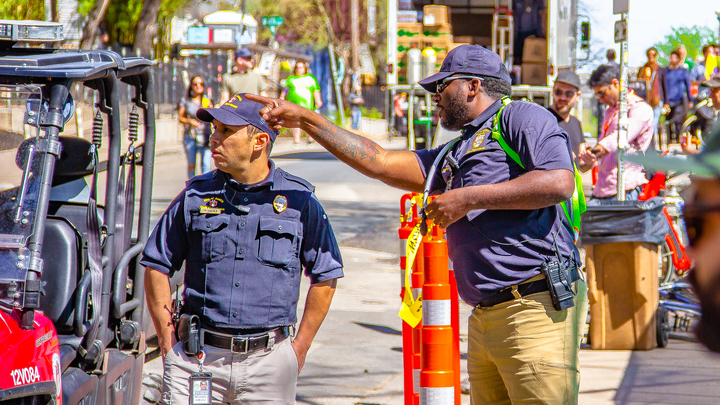 Austin Code Department is making sure our surroundings are safe.
Austin Code inspects businesses and city-owned properties in our community.
TOP 5 HOME VIOLATIONS
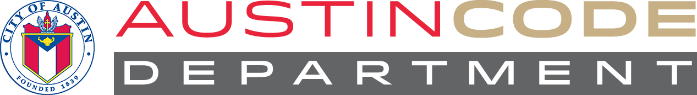 High Grass and Weeds

Work Without Permit

Trash and Debris

Unsanitary Conditions 

Substandard and Dangerous Structures
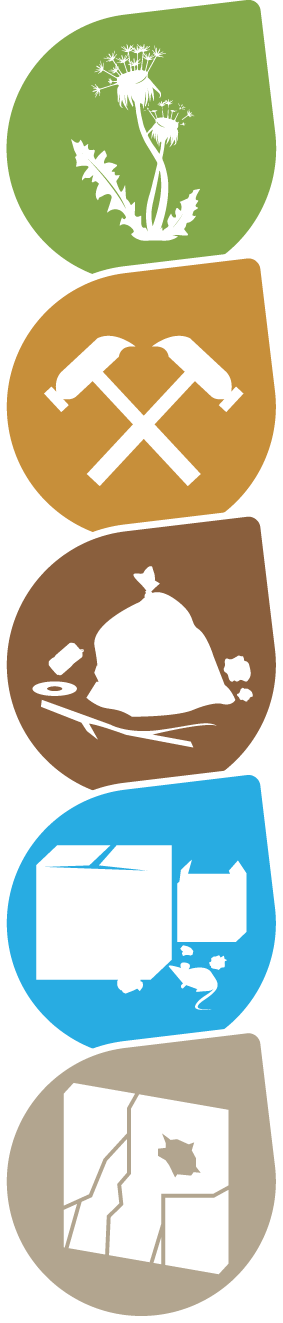 HOW WE WORKKEEP PEOPLE SAFE IN OUR HOME, WORK AND COMMUNITY
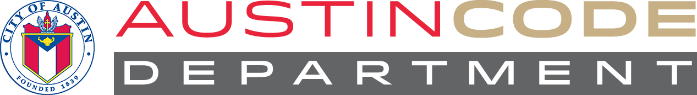 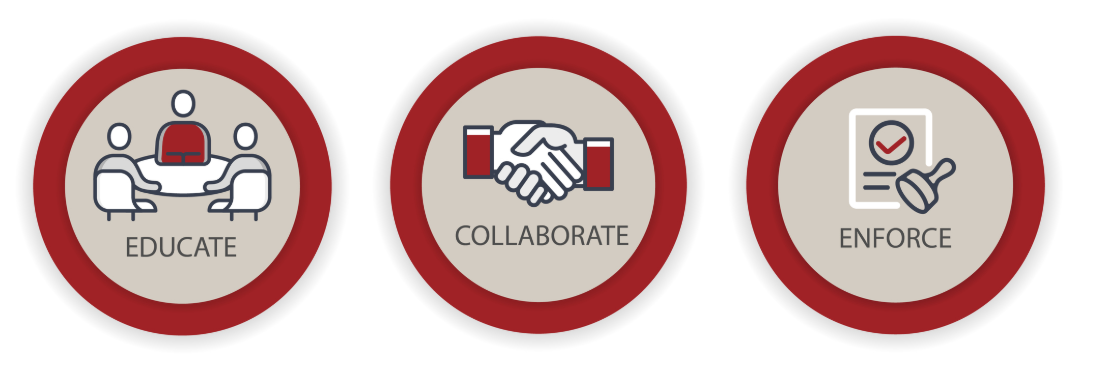 FIRST, EDUCATIONProactive Educational Efforts
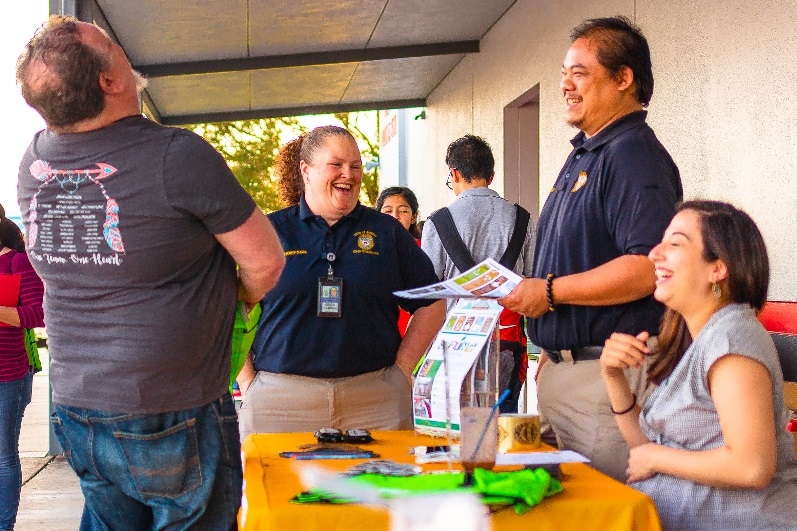 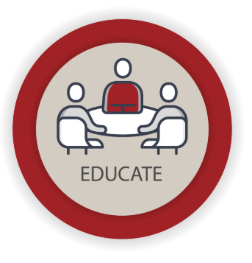 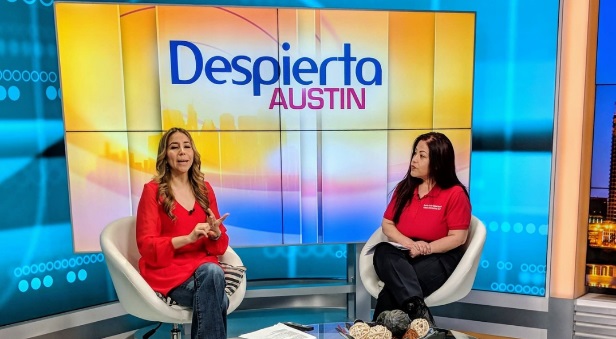 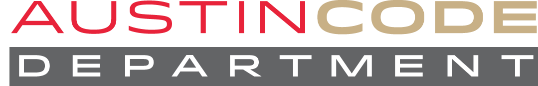 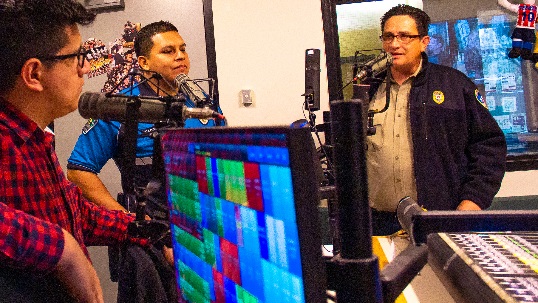 Multifaceted quarterly campaigns to the public
Virtual reality tool
Code Connect phone line
Social media 
Tabling and speaking events 
Inspectors day-to-day
COLLABORATIONNetwork of collaborative culture
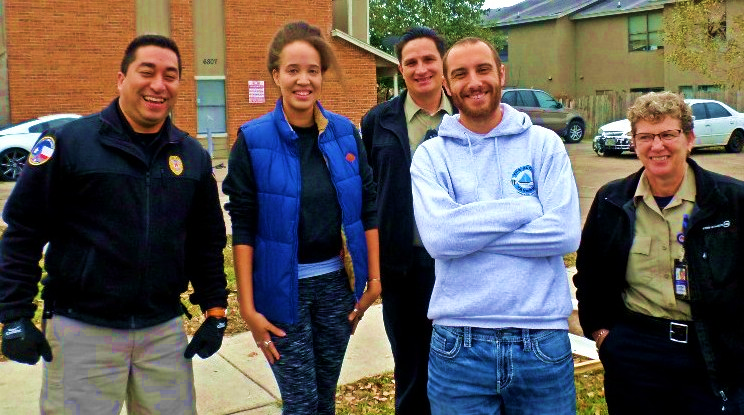 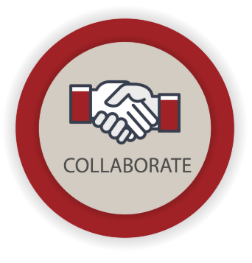 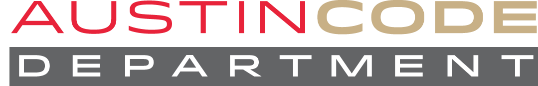 Neighborhood and stakeholder meetings
Public Assembly of Code Enforcement (PACE)
ENFORCEMENTUpholding building, city and property codes
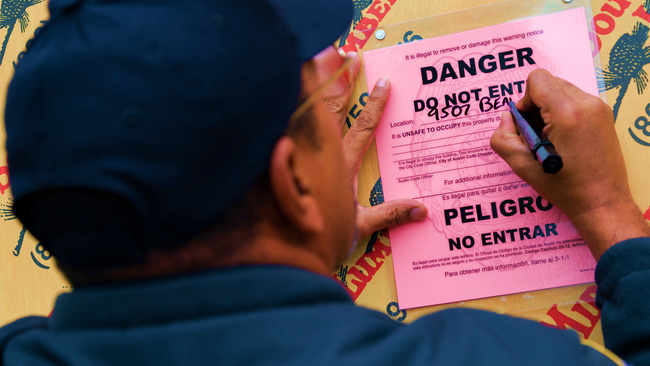 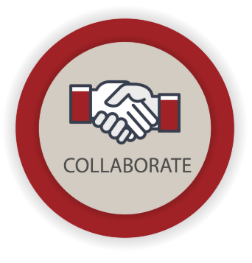 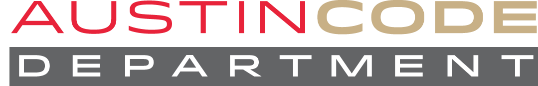 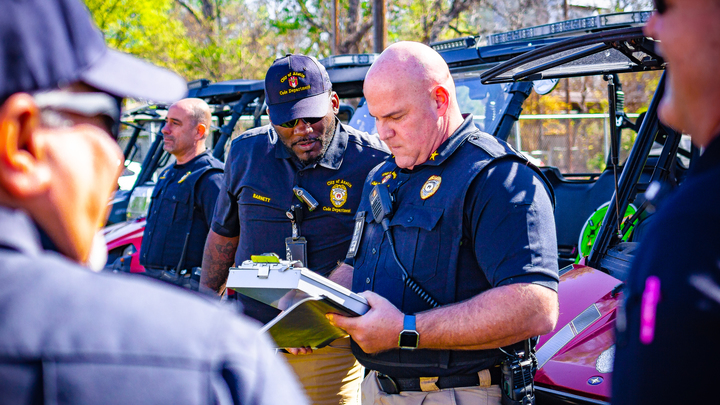 Case Investigations Unit 
Licensing and Registrations Unit
Extended Hours
How to report a code violation?
Contact Austin 3-1-1
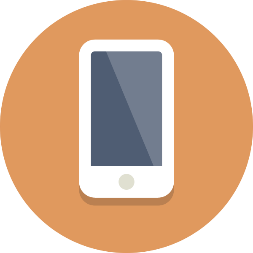 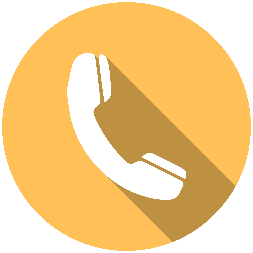 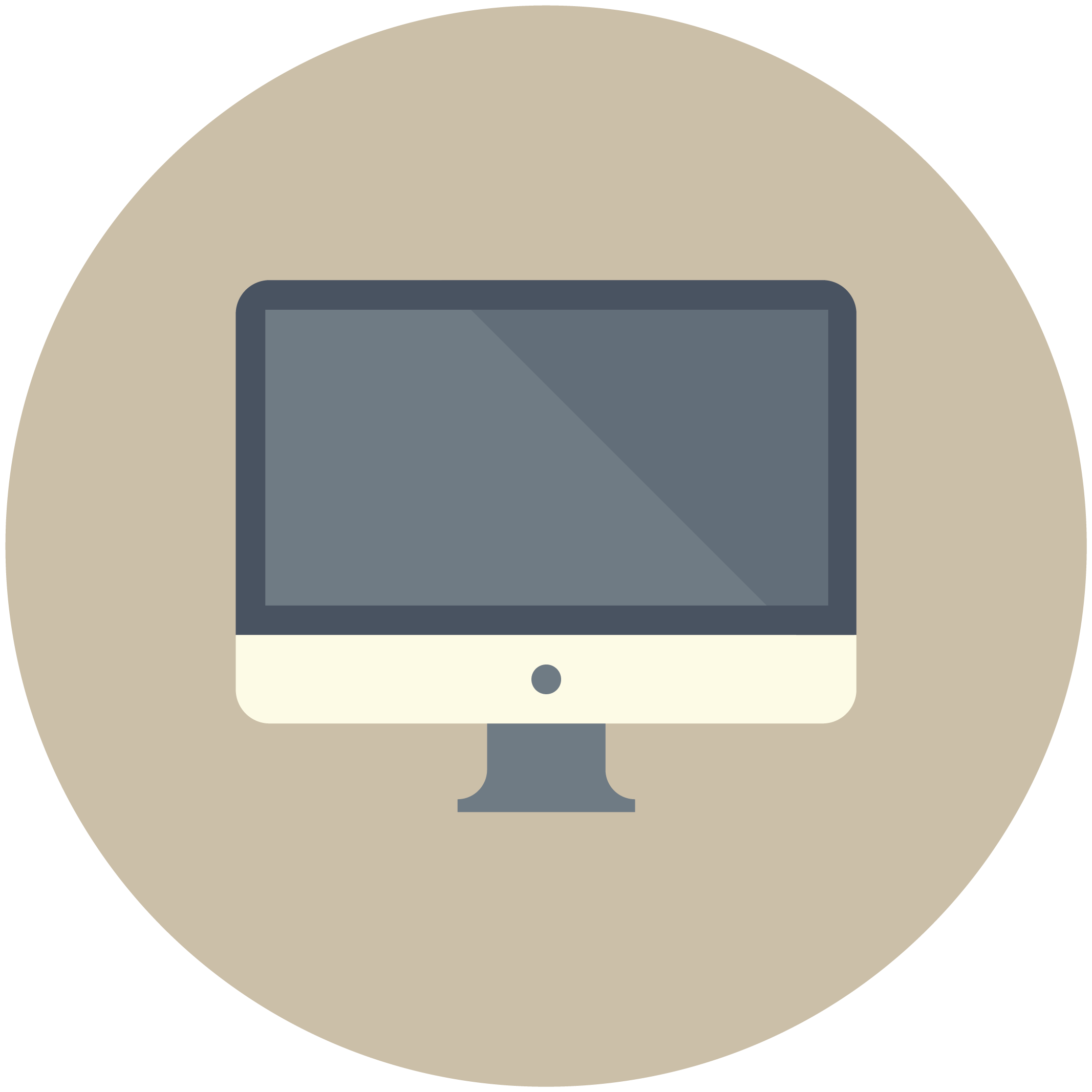 App
Call
Online
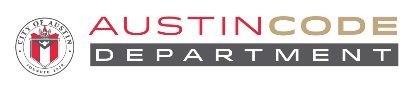 CONNECT WITH US
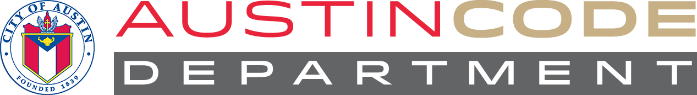 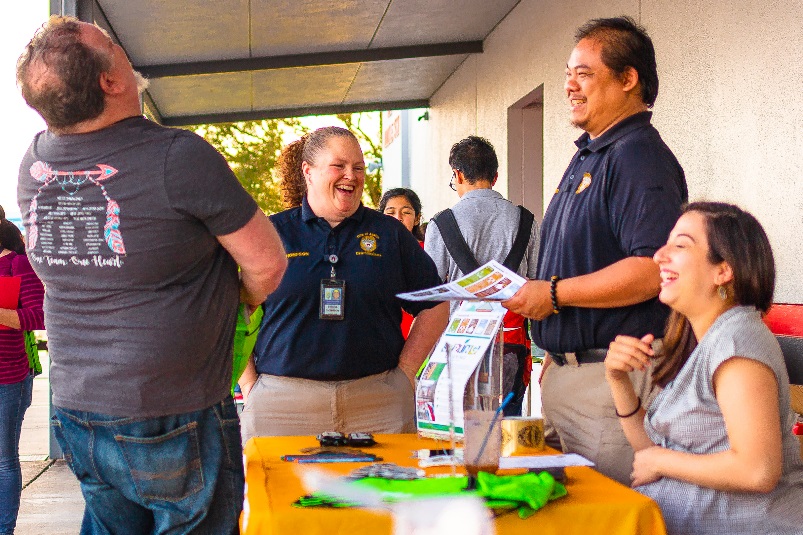 Request a code inspector
Website: austintexas.gov/code
Social media



Austin 3-1-1 (online, app, or call)
Code Connect, 512-974-CODE (2633)
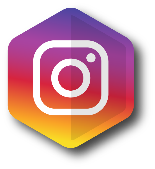 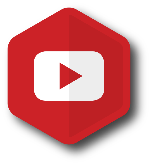 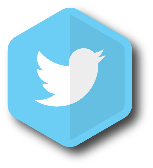 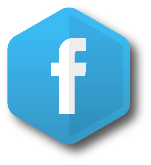 AUSTINCODEATX
AUSTIN_CODE
AUSTINCODE
AUSTINCODE
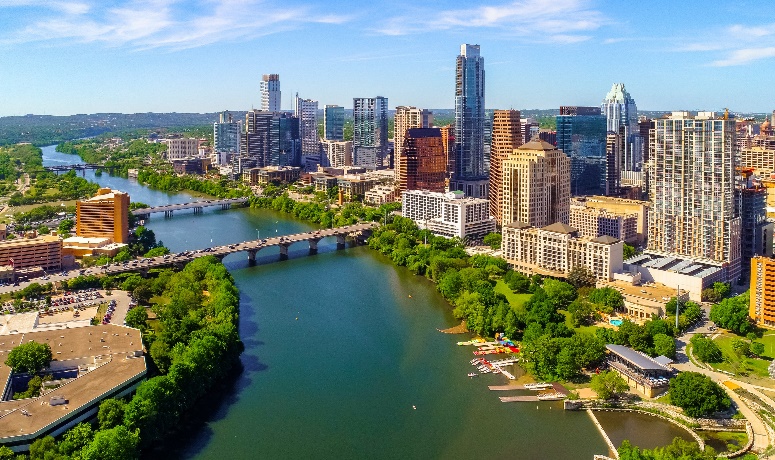 THANK YOU
Any questions?
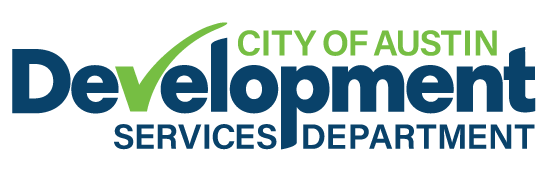 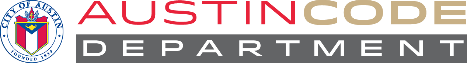